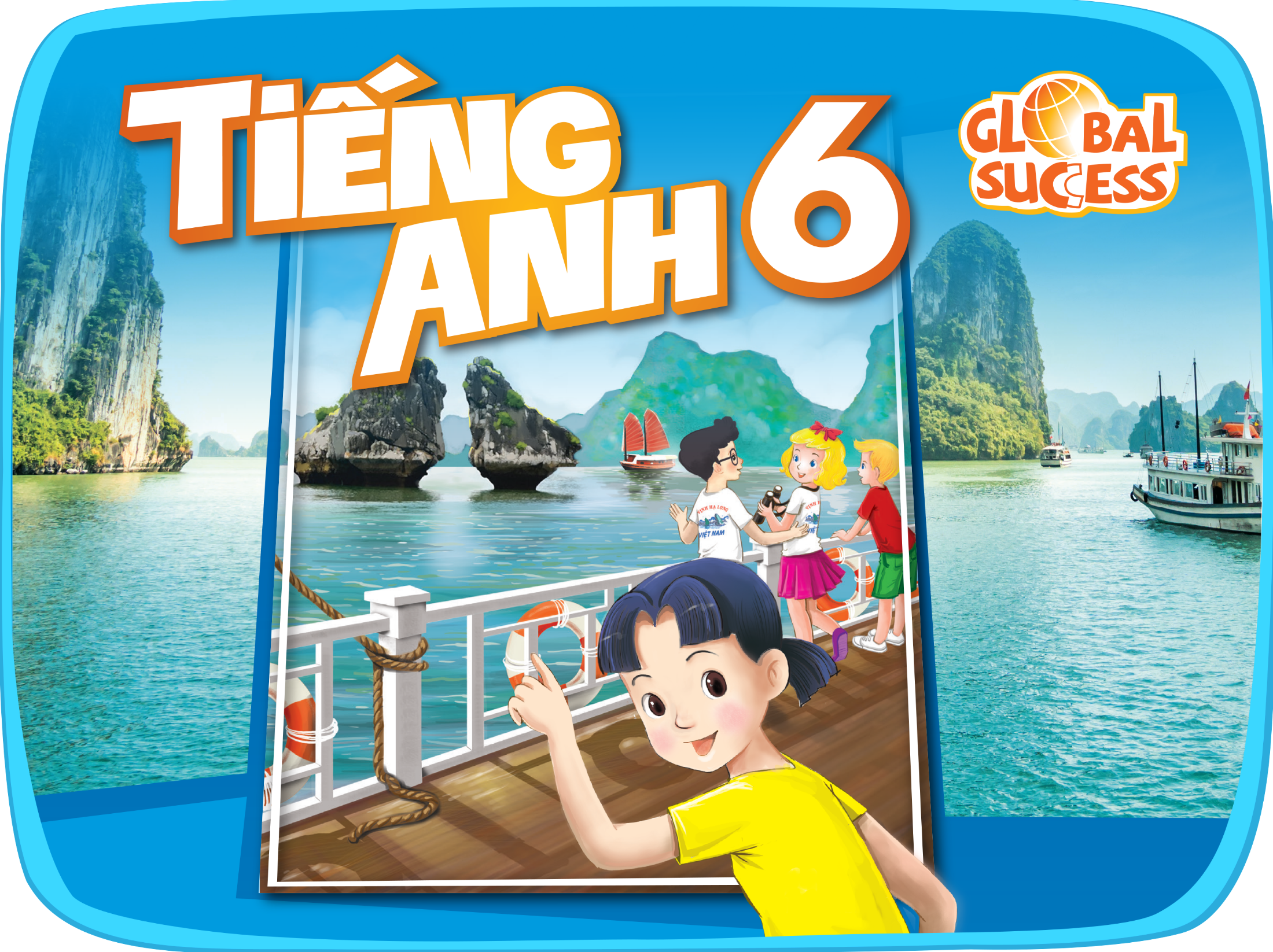 OUR GREENER WORLD
11
Unit
LESSON 2: A CLOSER LOOK 1
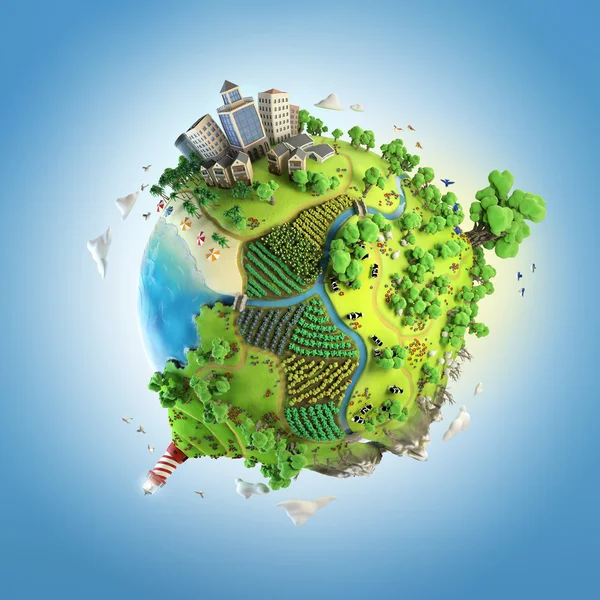 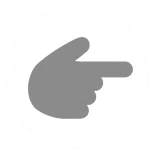 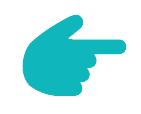 LESSON 2: A CLOSER LOOK 1
WARM-UP
Listen to a song
Task 1: Match column A, B and C
Task 2: Write the words / phrases under each picture.
Task 3: Put the words / phrases into groups.
VOCABULARY
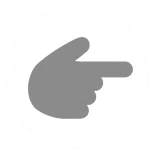 Task 4: Listen and repeat.
Task 5: Listen and practice.
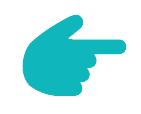 PRONUNCIATION
Game: Board race
EXTRA ACTIVITY
Wrap-up
Homework
CONSOLIDATION
WARM-UP
Listen to a song!
-
[Speaker Notes: https://youtu.be/AOvcW8l3RzE?si=a7xItOoCUQib4Dbp]
VOCABULARY
Draw a line from a symbol in column A to its matching word in column B and its meaning in column C.
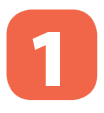 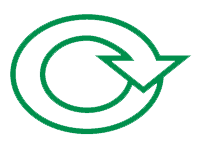 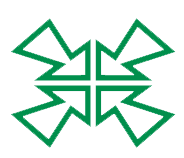 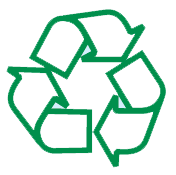 VOCABULARY
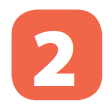 Write a word / phrase in the box under each picture.
rubbish
plastic bottle
glass
noise
plastic bag
paper
water
clothes
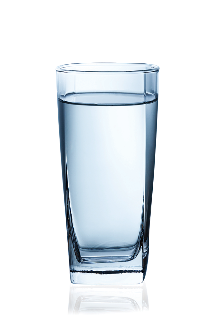 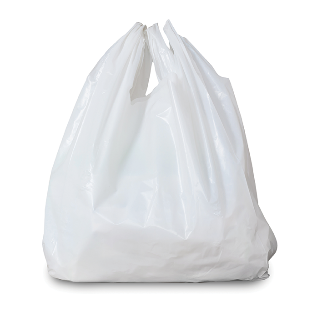 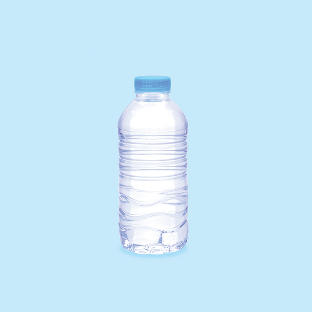 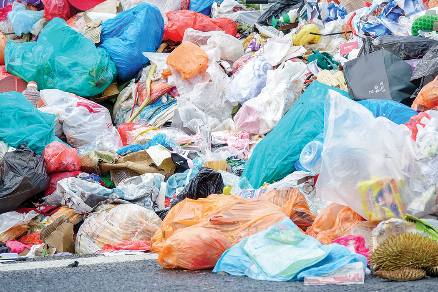 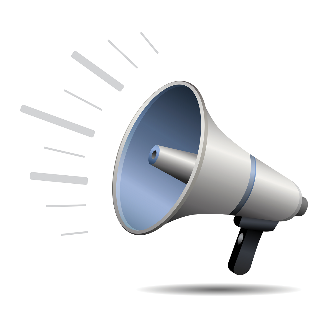 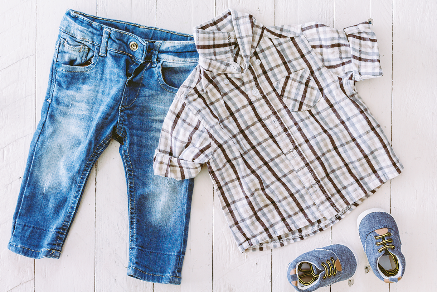 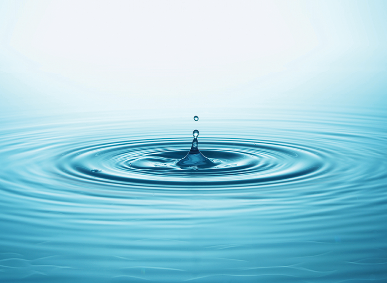 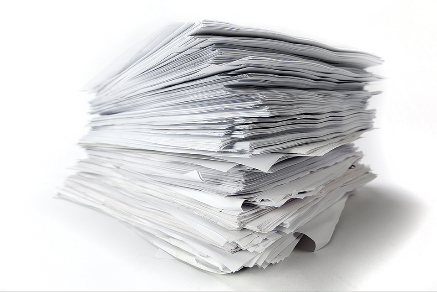 VOCABULARY
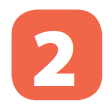 Write a word / phrase in the box under each picture.
rubbish
plastic bottle
glass
noise
plastic bag
paper
water
clothes
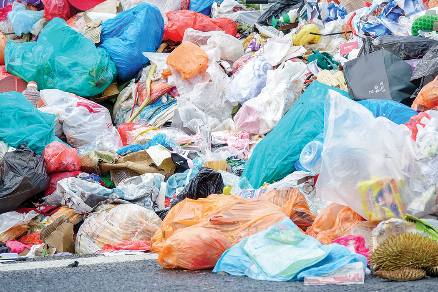 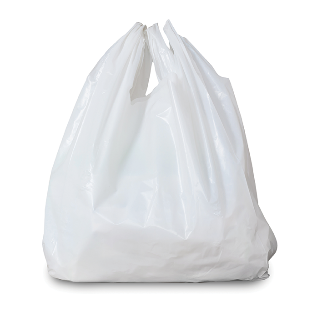 plastic bag
rubbish
VOCABULARY
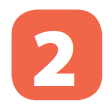 Write a word / phrase in the box under each picture.
rubbish
plastic bottle
glass
noise
plastic bag
paper
water
clothes
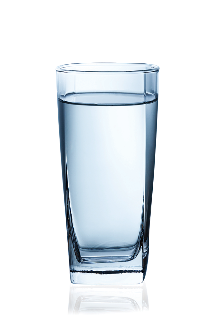 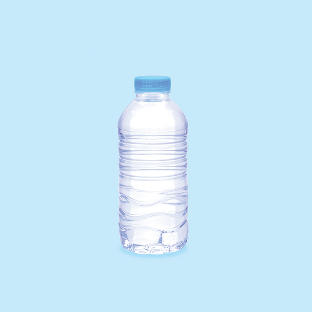 glass
plastic bottle
VOCABULARY
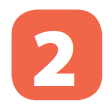 Write a word / phrase in the box under each picture.
rubbish
plastic bottle
glass
noise
plastic bag
paper
water
clothes
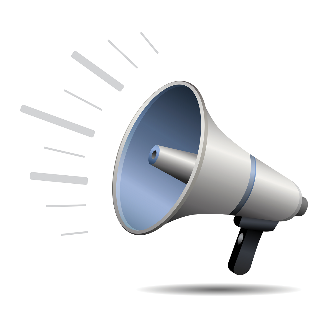 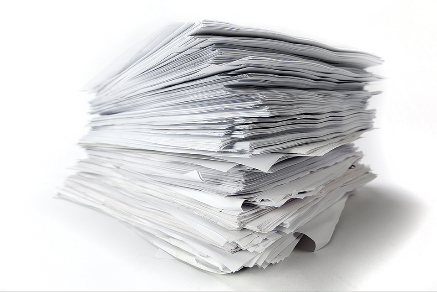 noise
paper
VOCABULARY
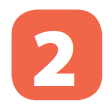 Write a word / phrase in the box under each picture.
rubbish
plastic bottle
glass
noise
plastic bag
paper
water
clothes
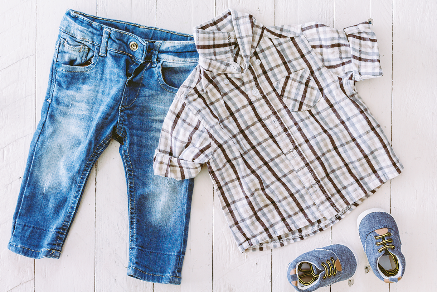 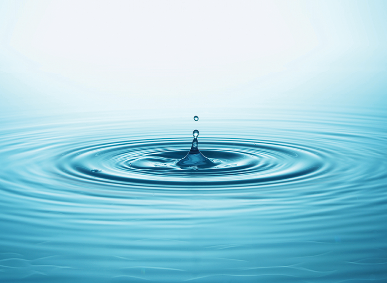 clothes
water
VOCABULARY
Put the words from 2 into groups. Some words can belong to more than one group.
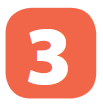 plastic bag
rubbish
rubbish
glass
plastic bag
plastic bag
plastic bottle
noise
glass
paper
plastic bottle
plastic bottle
water
paper
paper
clothes
water
PRONUNCIATION
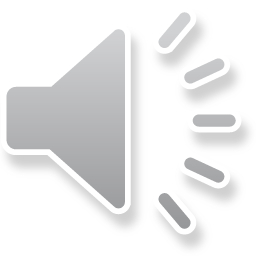 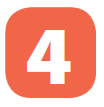 Listen to these sentences, then repeat.
1. If you cycle, it’ll help the Earth.
2. Water is good for your body.
3. The students are planting trees in the garden.
4. Is it better to use paper bags?
5. We are happy to walk to school.
PRONUNCIATION
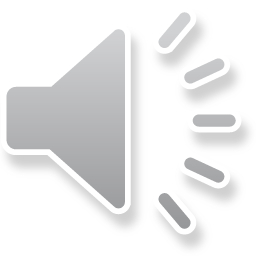 Listen to the conversation. Pay attention to the bold syllables. 
Then practise the conversation with a classmate.
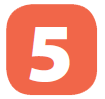 Vy: What are you doing?
Mi: I’m writing an article about going green.
Vy: Great! I’m writing a poem about the 3Rs.
Mi: Let me read it.
Vy: I’m still writing. Wait for a minute.
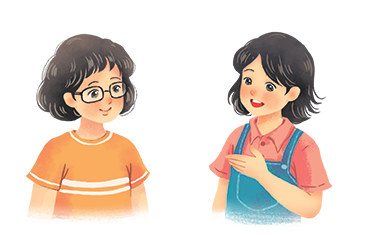 EXTRA ACTIVITY
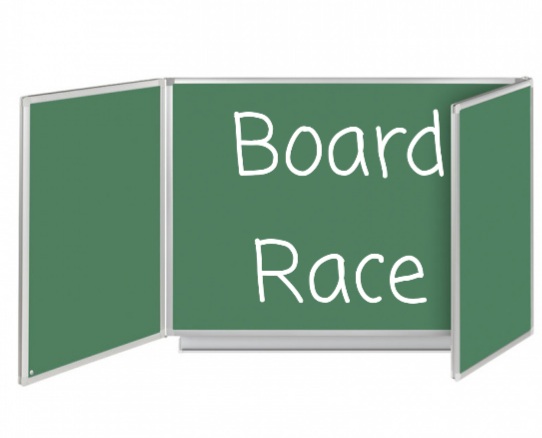 Objects can be:
• Reduce
• Reuse
• Recycle
CONSOLIDATION
1
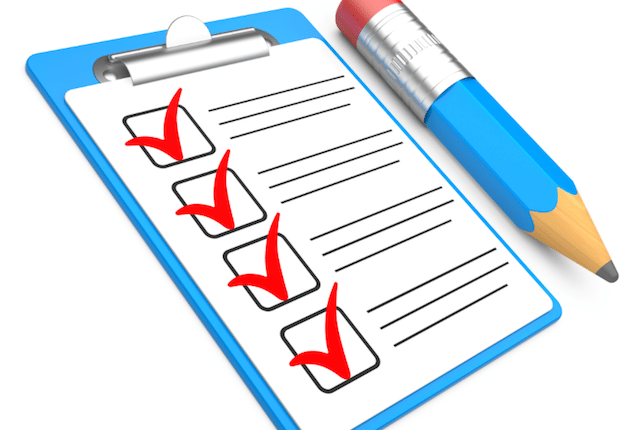 Wrap-up
What have we learnt in this lesson?
Vocabulary: The lexical items related to the 3Rs and 3Rs products.
Pronunciation: Rhythm in sentences
CONSOLIDATION
2
Homework
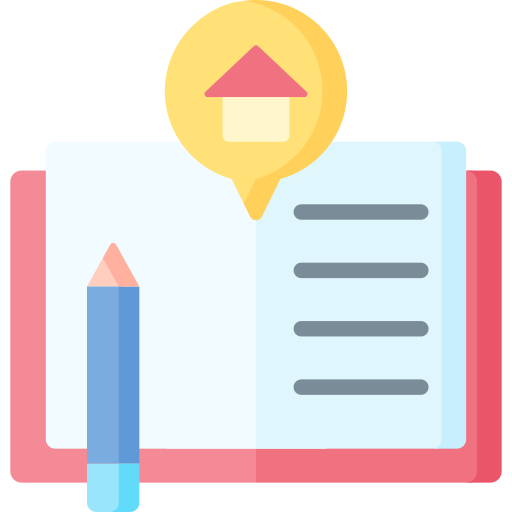 - Do exercises in the workbook.
- Find more words in the topic “Going green”.
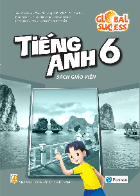 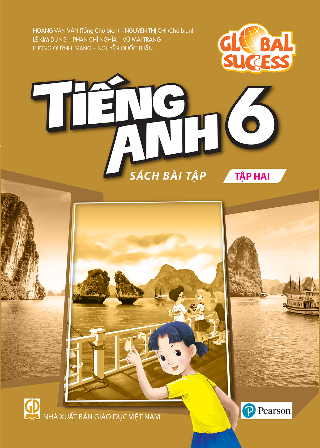 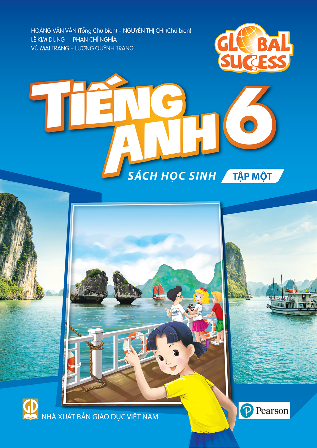 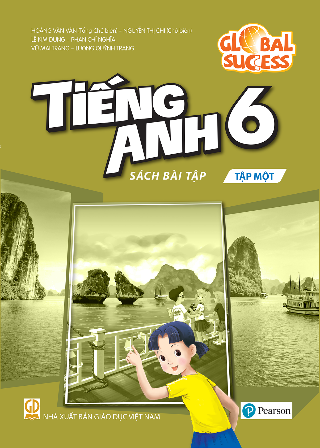 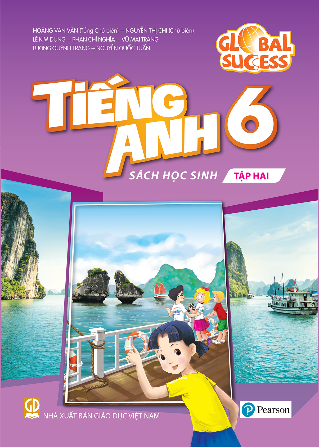 Website: hoclieu.vn
Fanpage: facebook.com/www.tienganhglobalsuccess.vn/